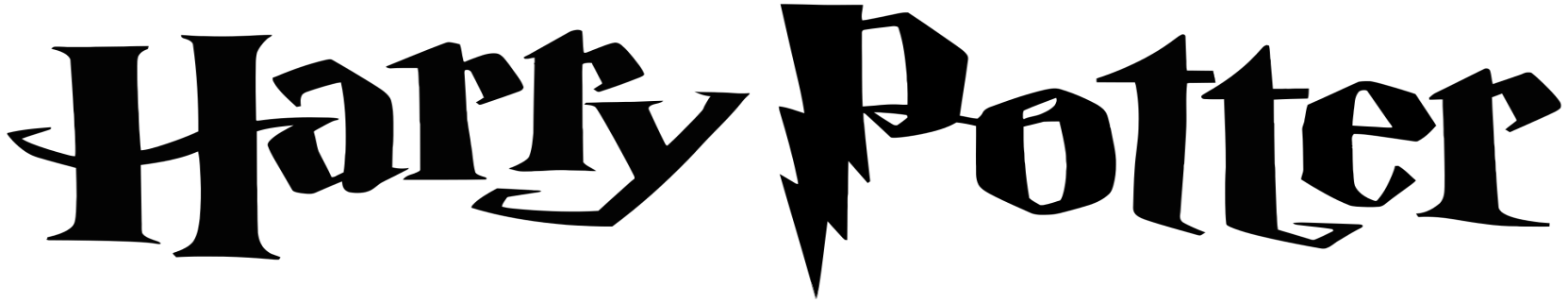 HARRY POTTER´S DAY 2015
Střední odborní škola AHOL s.r.o., Ostrava
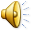 Ve čtvrtek 5.2.2015 se tito žáci vypravili do Ostravy na střední školu AHOL s.r.o. na soutěž Harry Potter´s Day
Jan Ožana, 6.A
Kateřina Varkočková, 7.A
Sára Svirać, 8.A
Vojtěch Zecha, 8.A
Zuzana Štiglincová, 8.B
Veronika Baierová, 8.B
Saša Břusková, 9.B
Nejprve všichni psali test, ve kterém potřebovali nejen své znalosti o Harrym a příběhu  The Deathly Hallow (mimochodem ještě poslední důležité informace si vzájemně upřesňovali na zastávce autobusu a také během jízdy do Ostravy ), ale také dobrou úroveň angličtiny. Z více než 180 účastníků se do užšího kola nikomu postoupit nepodařilo, nicméně všechny čekaly další zábavné soutěže…
A tak v malých skupinkách soutěžili, něco vyhráli, někdy nechali možnost vyhrát ostatní 
Hádali názvy koření v angličtině, přiřazovali do mapy hlavní města, skládali tangramy, hádali názvy filmů podle ukázek, soutěžili ve finanční i čtenářské gramotnosti…
Za každými dveřmi na ně čekala jiná soutěž. Tady se pokoušeli správně přiřadit hlavní města do mapy Evropy.
V této soutěžili prověřovali finanční gramotnost. A tohle už je úsměv vítězky 
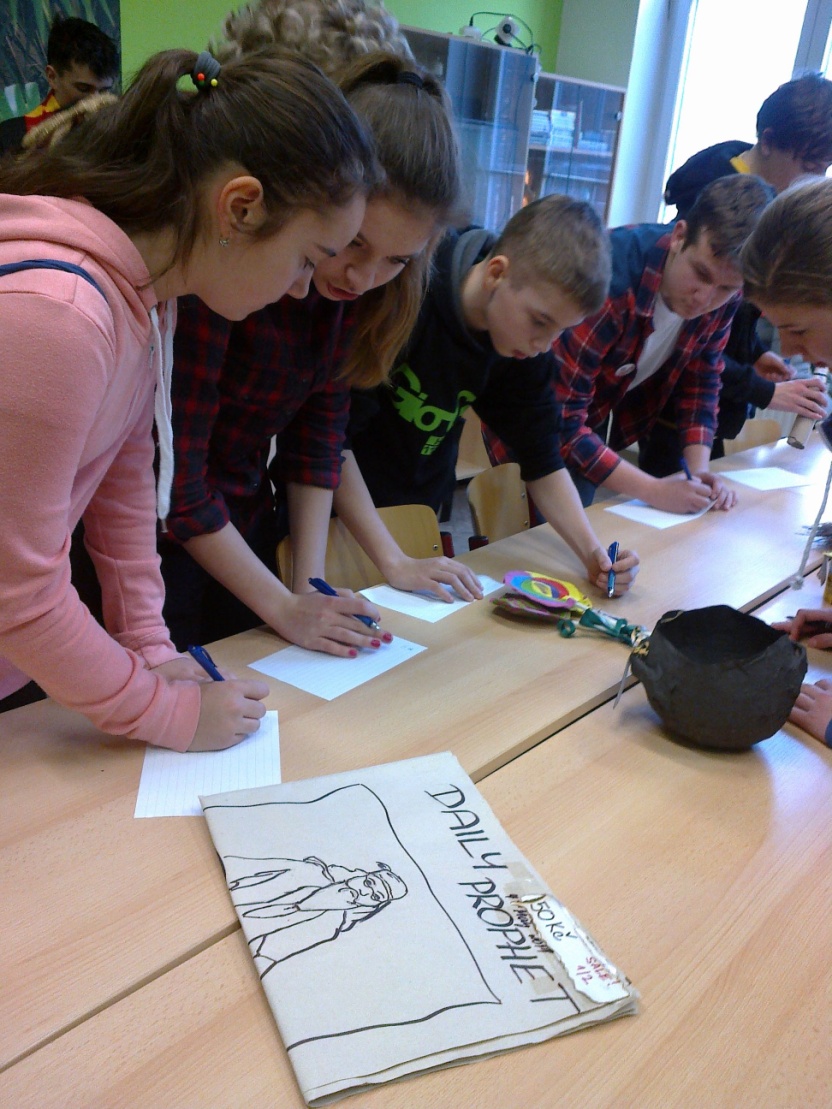 Ještě jednou finanční gramotnost. Slevy v Bradavicích! Všichni počítají kolik vlastně v Bradavicích zaplatí za nákup po slevě.Kdo bude první?
Devět ukázek ze známých filmů. Do dalšího kola postoupili hned tři naši – vítězkou se stala Saša Břusková. Jako odměnu si odnesla lístek do kina.
Hádání předmětů, zvířat a příšer. Opět vítězí někdo z našich – tentokrát Zuzka Štiglincová. A Katka s Honzou se pokoušejí poskládat tangram – hlava sem, hlava tam, hlava Harryho a hlava Rona… Nic snadného.
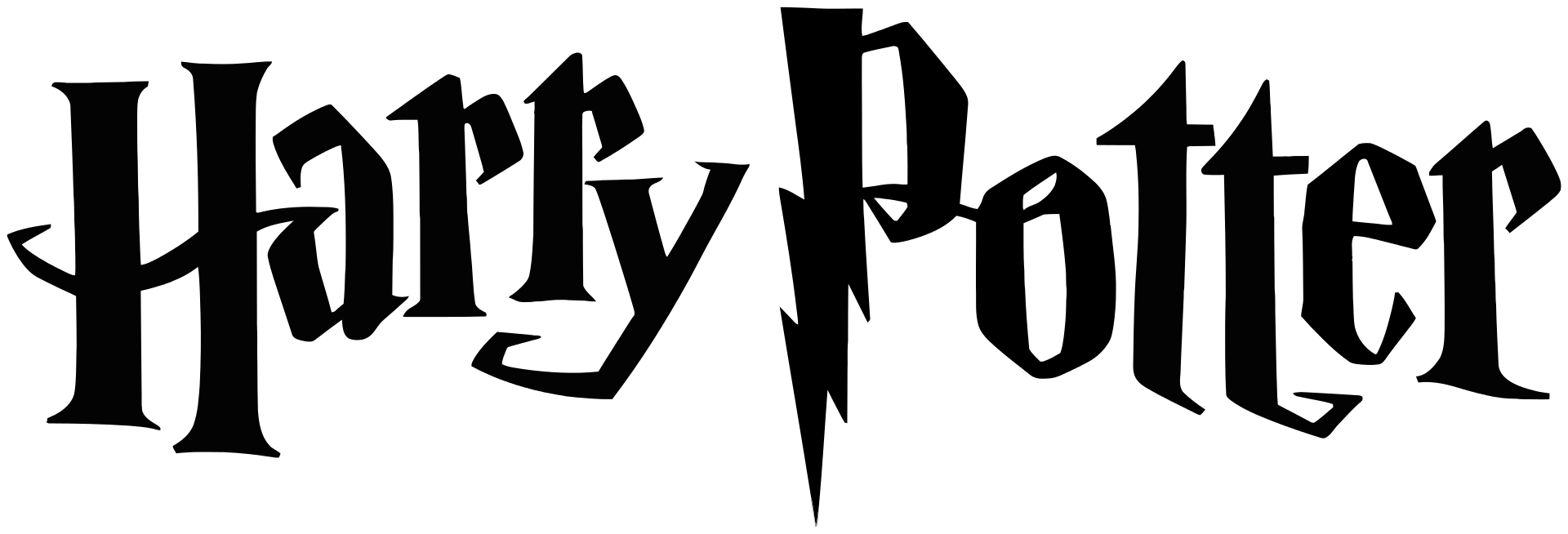 Všem účastníkům děkujeme za účast a reprezentaci školy a opět někdy příště, někde jinde, třeba s někým z vás, se těšíme.


Zpracovala: Jindřiška Jurčková
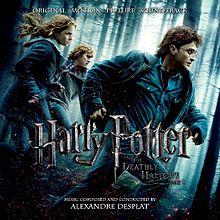 Použité obrázky: www.wikipedia.org
Hudba: 
Harry Potter and Deathly Hallow, Alexandre Desplat